Конкурсное задание «Методический семинар»
Учителя биологии МБОУ ТСОШ им. В. Б. Кара-Сала
Шыырап Ч. С
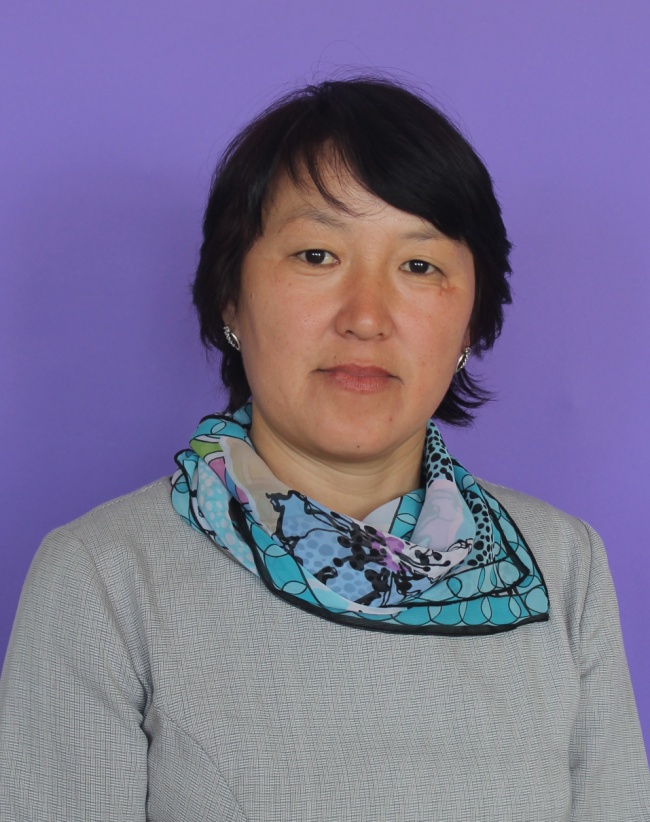 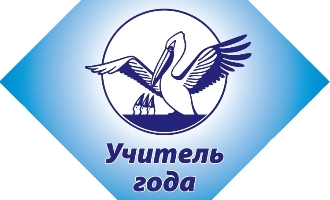 Фамилия: ШыырапИмя: ЧечекейОтчество: Сарыг-ооловнаДата рождения: 01.01.1971г.Образование: высшее
Место работы: МБОУ Тээлинская СОШ им. В. Б. Кара-Сала
Педстаж: 22 Предмет: биология
Проблема: формирование познавательной активности учащихся в преподавании биологии.
Технологии :
информационно- коммуникативные технологии (ИКТ).
здоровьесберегающая технология.
исследовательские и проектная технология
ИКТ - технологии
ГОТОВЫЕ УРОКИ НА CD ДИСКАХ. 
ПРЕЗЕНТАЦИИ Power Point из пакета Microsoft Offis

 РЕСУРСЫ-ИНТЕРНЕТ
ПРЕИМУЩЕСТВА

способствует получению более глубоких и прочных знаний

способствует развитию познавательных и творческих способностей, мышления;

ускоряется темп формирования познавательных умений и навыков;

формирует устойчивые навыки самостоятельной  и творческой работы.
Здоровьесберегающие технологии.
ПРЕИМУЩЕСТВА:
укрепляет здоровье ребёнка
усиливает концентрацию внимания на занятиях,
повышает положительную динамику в поведении,
повышает адаптацию детей к стрессовым ситуациям, 
повышает позитивное отношение к здоровому образу жизни
усиливает развитие когнитивных функций (внимание, память, восприятие)
Учебные занятия
Элективные курсы
Внеурочные занятия
Внеклассные мероприятия
Исследовательские и проектные технологии
Методы:
сравнения
исследования
гипотез
ученического планирования
символического видения
самоорганизации
рецензии
рефлексии
ПРЕИМУЩЕСТВА:
повышает качества знаний учащихся.
повышает успешность учебной деятельности.
повышает мотивацию ученика.
повышает участие учащихся в олимпиадах, конференциях.
повышает осознание значимости высокого уровня знаний учащимися.
Реализация технологий
Открытый урок: Минеральное питание растений.
Открытый урок: Электрический разряд.
Открытый урок: Пищеварительная система животных. Обмен веществ.
Программа элективного курса: Что мы знаем о своей наследственности?
Программа внеурочных занятий: Основы проектной деятельности.
Внеклассные мероприятия: Зелёный мир глазами детей 
Доклад: «Использование современных педагогических технологий как средство повышения качества образования» 
Доклад: «Проектные технологии на уроках биологии»
Проект: Применение здоровьесберегающих технологий в образовательном процессе средней общеобразовательной школы.
Самообразование
Повышение квалификации
Повышение квалификации
Результаты учащихся
Результаты учащихся
Результаты учащихся
Вывод:
Используя ИКТ-технологии, здоровьесберегающие и исследовательские, проектные   технологии можно
формировать глубокие и прочные знания учащихся
способствовать развитию познавательных и творческих способностей, мышления;
усиливать концентрацию внимания на занятиях
повышать положительную динамику в поведении,
повышать адаптацию детей к стрессовым ситуациям, 
формировать позитивное отношение к здоровому образу жизни
повышать качество знаний учащихся.
повышать мотивацию ученика.
повышать количество участников олимпиад, конференций.